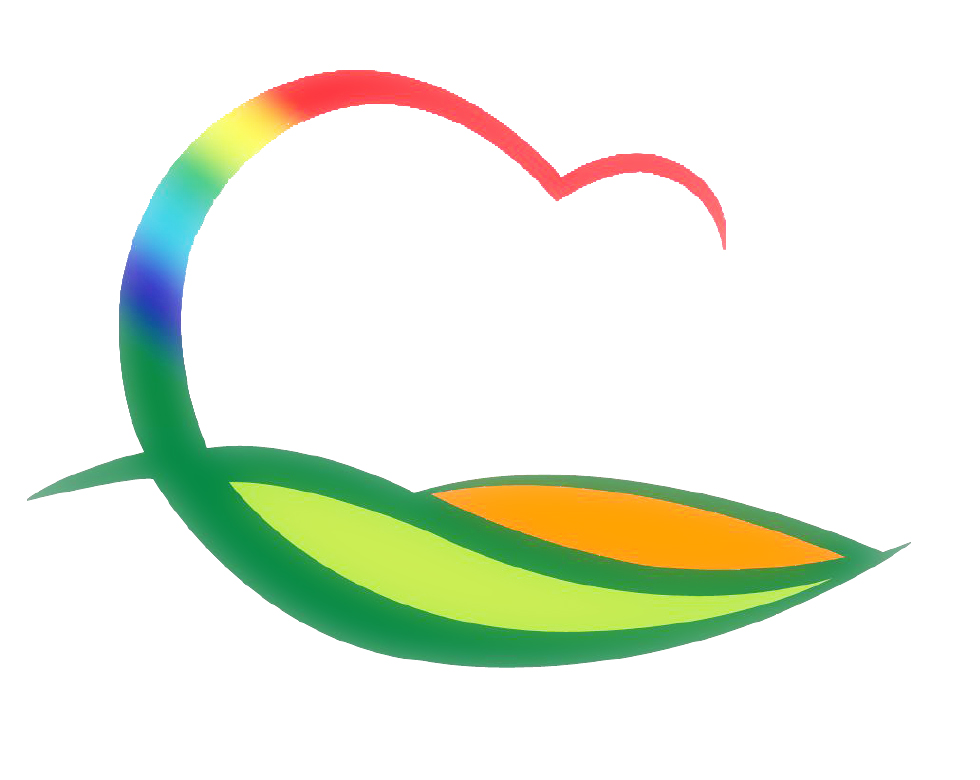 경   제   과
[Speaker Notes: 먼저, 지금의 옥천입니다.]
10-1. 서민층 가스시설 개선 사업 추진
기      간 : 5월 ~ 12월
대      상 : 취약계층 700세대
사 업 비 : 157백만원
내      용 : 고무호스를 금속배관으로 교체
10-2. 취약계층 전력효율 향상 사업 추진
기      간 : 5월 ~ 11월
대      상 : 저소득층 80세대 및 사회복지시설 8개소
사 업 비 : 164,286천원
내      용 : 관내 저소득층 및 사회복지시설 LED조명 교체
10-3. 지역에너지 절약사업 추진
기      간 : 5월 ~ 11월
대      상 : 공공시설물 8개소
사 업 비 : 130백만원
내      용 : 영동체육관 외 7개소 LED조명 교체
10-4. 특수판매업체  방문지도·점검
기     간 : 5. 1. ~ 5. 29.
대     상 : 방문판매소(8개소) 및 전화권유판매소(2개소)
점 검 자 : 경제정책팀장 외 1명
내     용 : 영업상태 및 법령위반행위 여부 등 점검
10-5. 위조상품 등 부정경쟁방지 합동 지도·단속
일      자 : 5. 12.(화)
대      상 : 잡화 등 판매업소
단 속 반 : 도, 영동군, 한국지식재산보호협회 
내      용 : 위조상품 단속 및 위반업체 조치 등
10-6. 기업방문 투자유치 활동 실시
기      간 : 5월 중
방문기업 : 용화유통(대구),  올인마트코리아(부산)
                   초화림(경기 이천시) 
방 문 자 : 투자유치팀장 외 2명
내      용 : 투자중점관리 업체 방문 및 조기투자 당부
10-7. 황간물류단지 진입도로 개설공사 추가분 집행
기      간 : 5월 중
사 업 량 : L=280m, B=3m
사 업 비 : 603백만원
내      용 : 교차로 램프확장 및 기타 부대시설 1식
10-8. 2단계 공공근로 사업 추진
기      간 : 5. 4. ~ 7. 31.
사업장소 : 행정과 외 11개 부서
참여인원 : 43명
내      용 : 문서고 정리 및 인도변 환경 정비 등
10-9. 기업인과의 간담회 실시
일      시 : 5. 27.(수) 14:00
장      소 : 영동군청 상황실
인      원 : 25명 
내      용 : 지원시책 설명 및 기업애로·건의사항 청취 등
※ 군수님 하실 일 : 인사말 씀 및 회의 주재
10-10. 외국인 투자기업 방문
기      간 : 5월 중
점검대상 : 동성금속 외 2개소
점 검 자 : 기업지원팀장 외 1명
내      용 : 경영관련 애로사항 및 건의사항 청취